Котята приглашают на зарядку
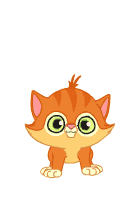 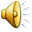 Котята приглашают на зарядку
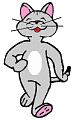 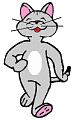 Котята приглашают на зарядку
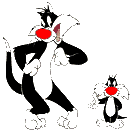 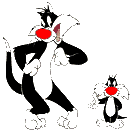 Котята приглашают на зарядку
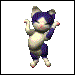 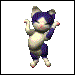 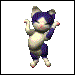 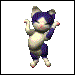 Котята приглашают на зарядку
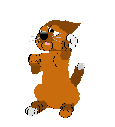 Котята приглашают на зарядку
Котята приглашают на зарядку
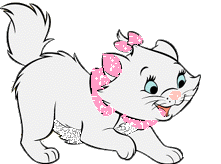 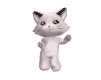 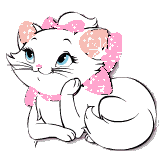